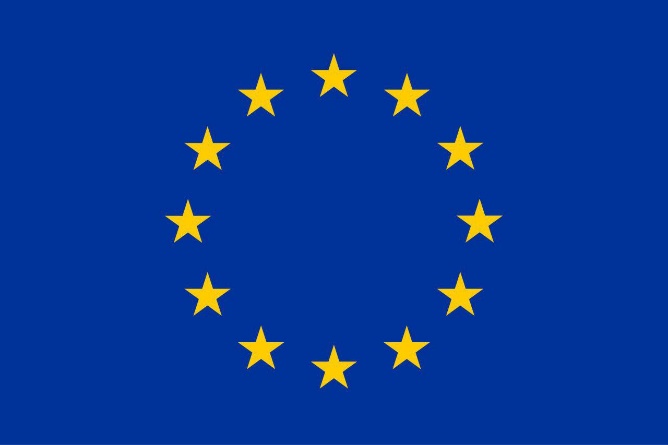 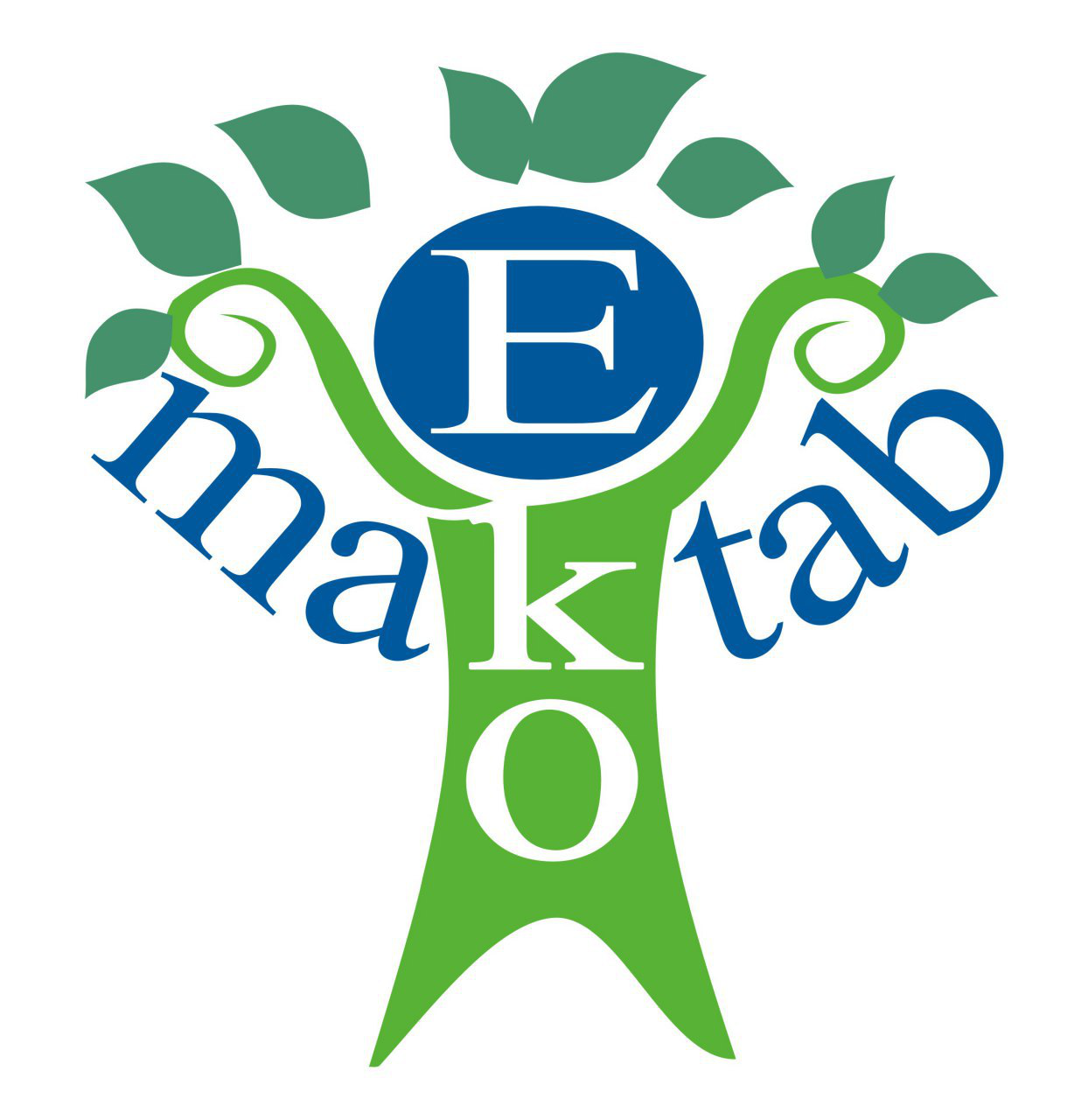 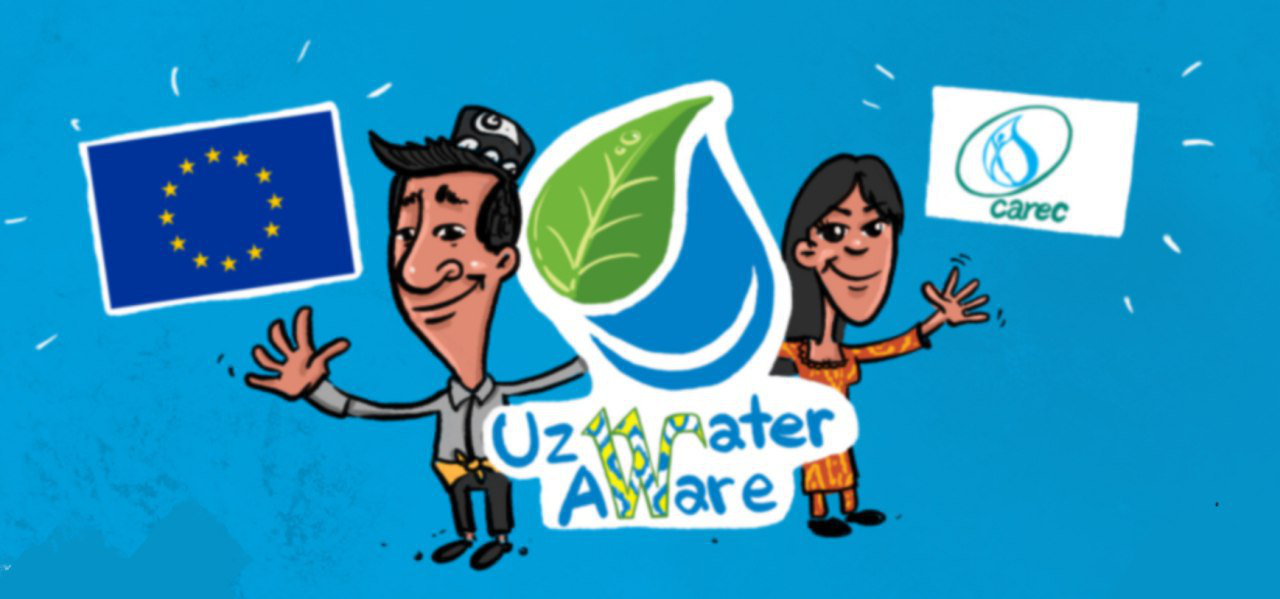 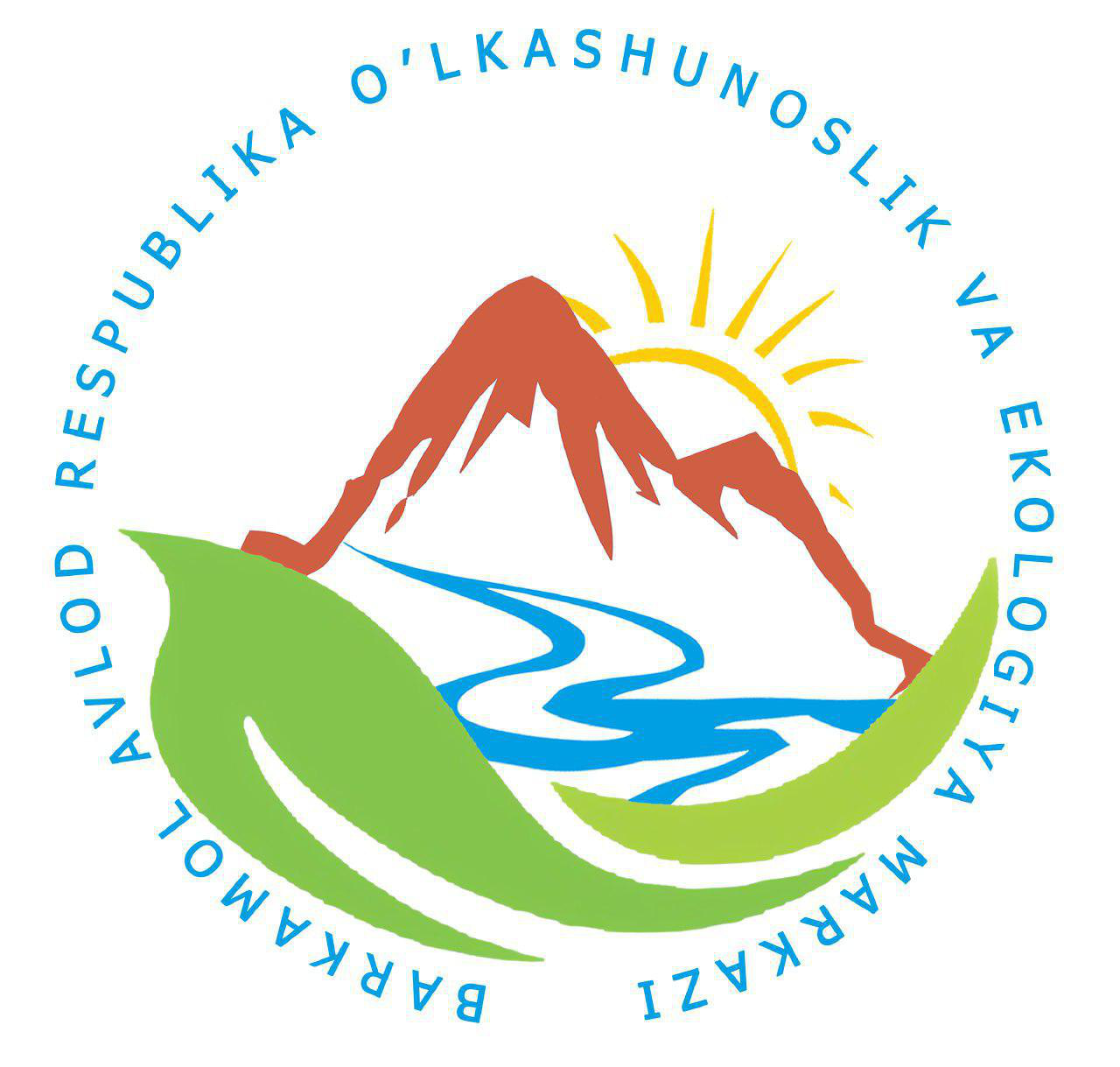 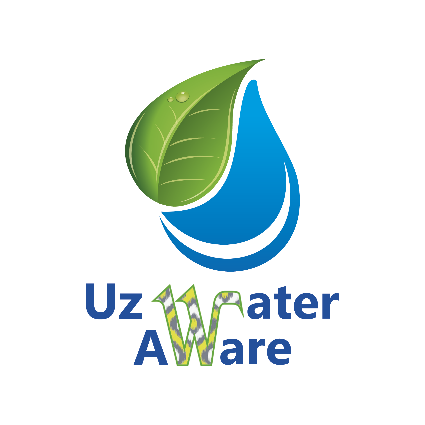 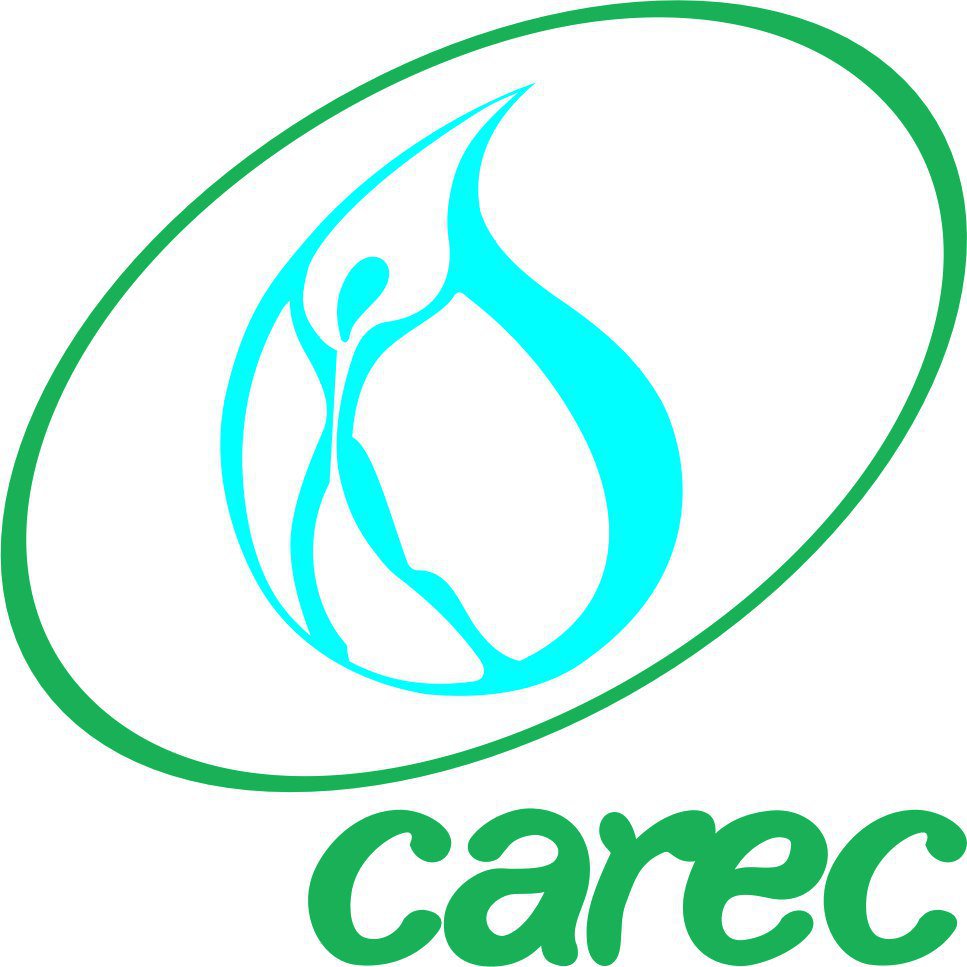 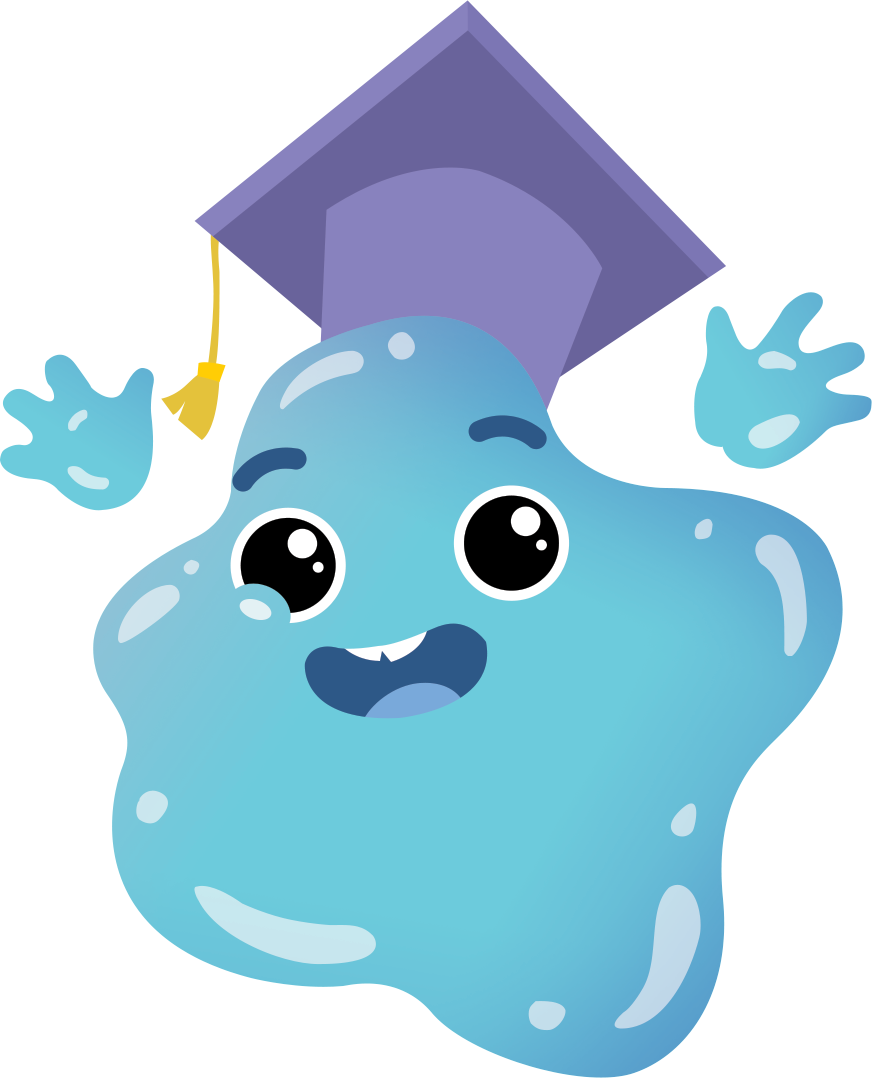 BIZ  SUVNI  QANDAY
 SARFLAYMIZ 
Suv mavzusiga bag‘ishlangan darslar
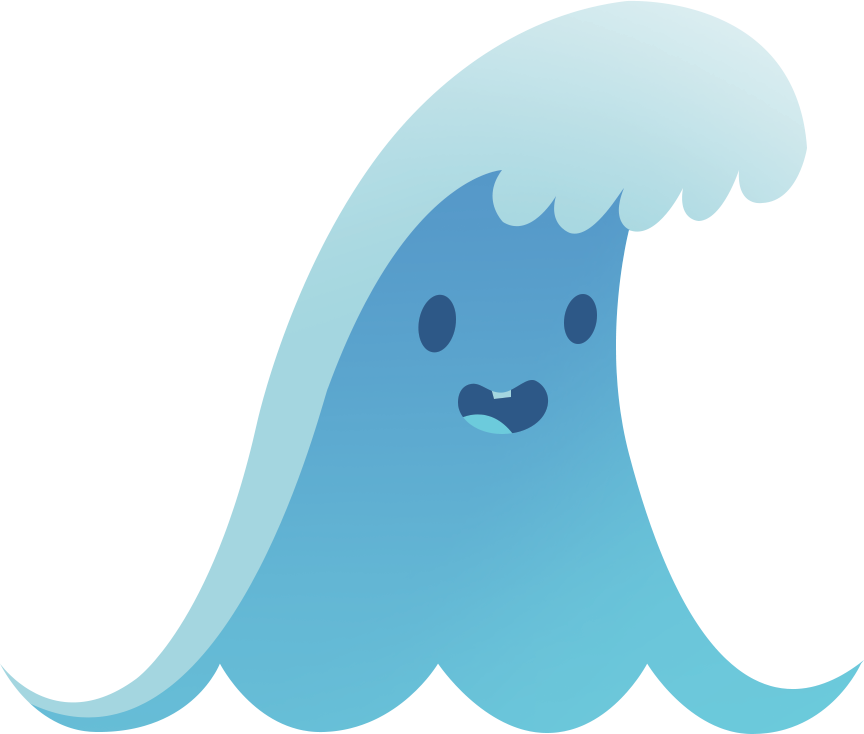 #suvnihurmatlang  #уважайтеводу  #respectwater

Ushbu taqdimot Markaziy Osiyo mintaqaviy ekologiya markazining UzWaterAware loyihasi doirasida Yevropa Ittifoqining moliyaviy ko‘magi ostida tayyorlan. Taqdimotda Yevropa Ittifoqining nuqtai nazari aks ettirilmagan, unda ifodalangan materiallar mazmuni uchun «Ekomaktab» NNT mas’uldir
SALOM,   BOLALAR!   BIZ  SUVNI  QANDAY SARFLAYMIZ?
SUV  ISHAMIZ  VA  UNDAN FOYDALANGANDA  OVQAT  TAYYORLAYMIZ.
…
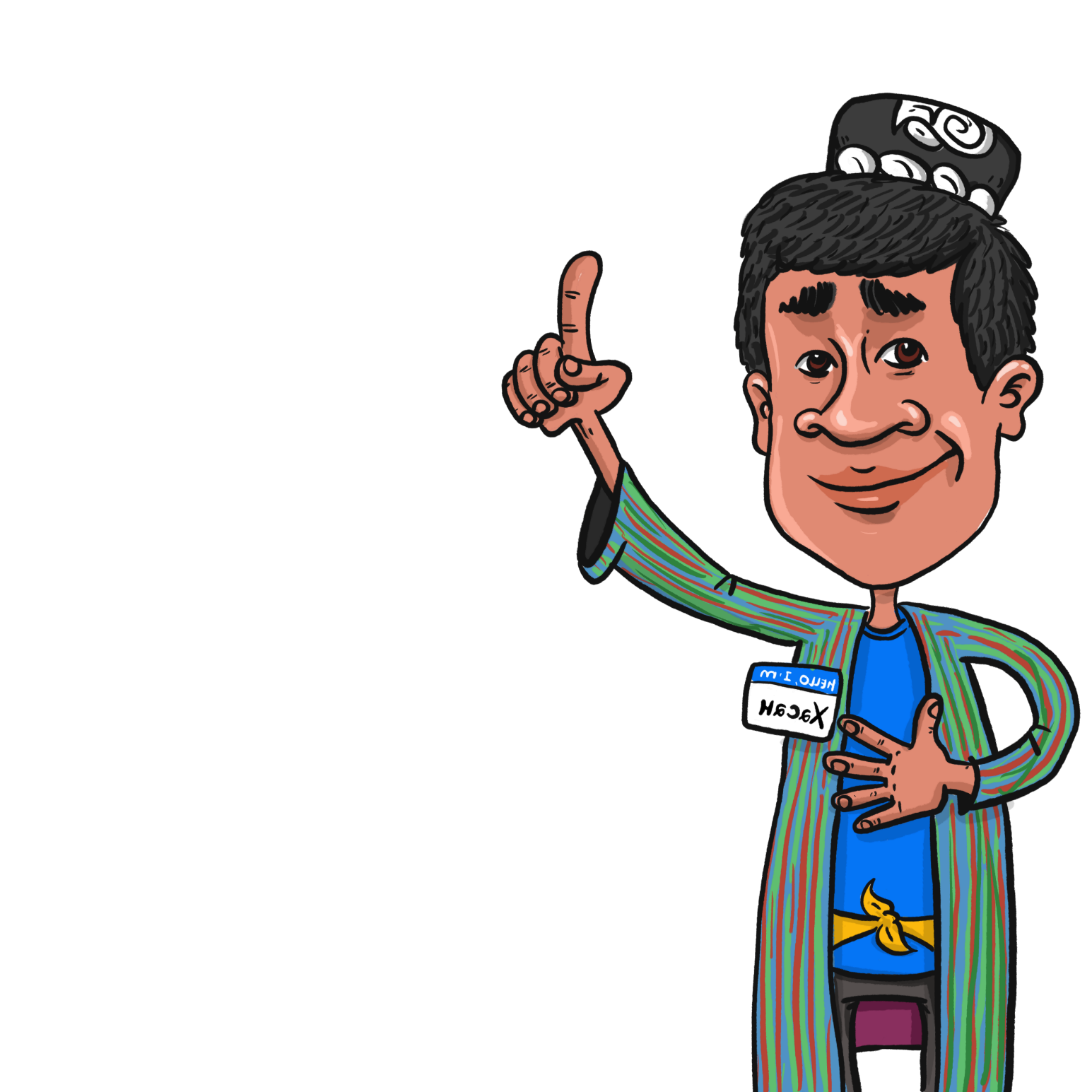 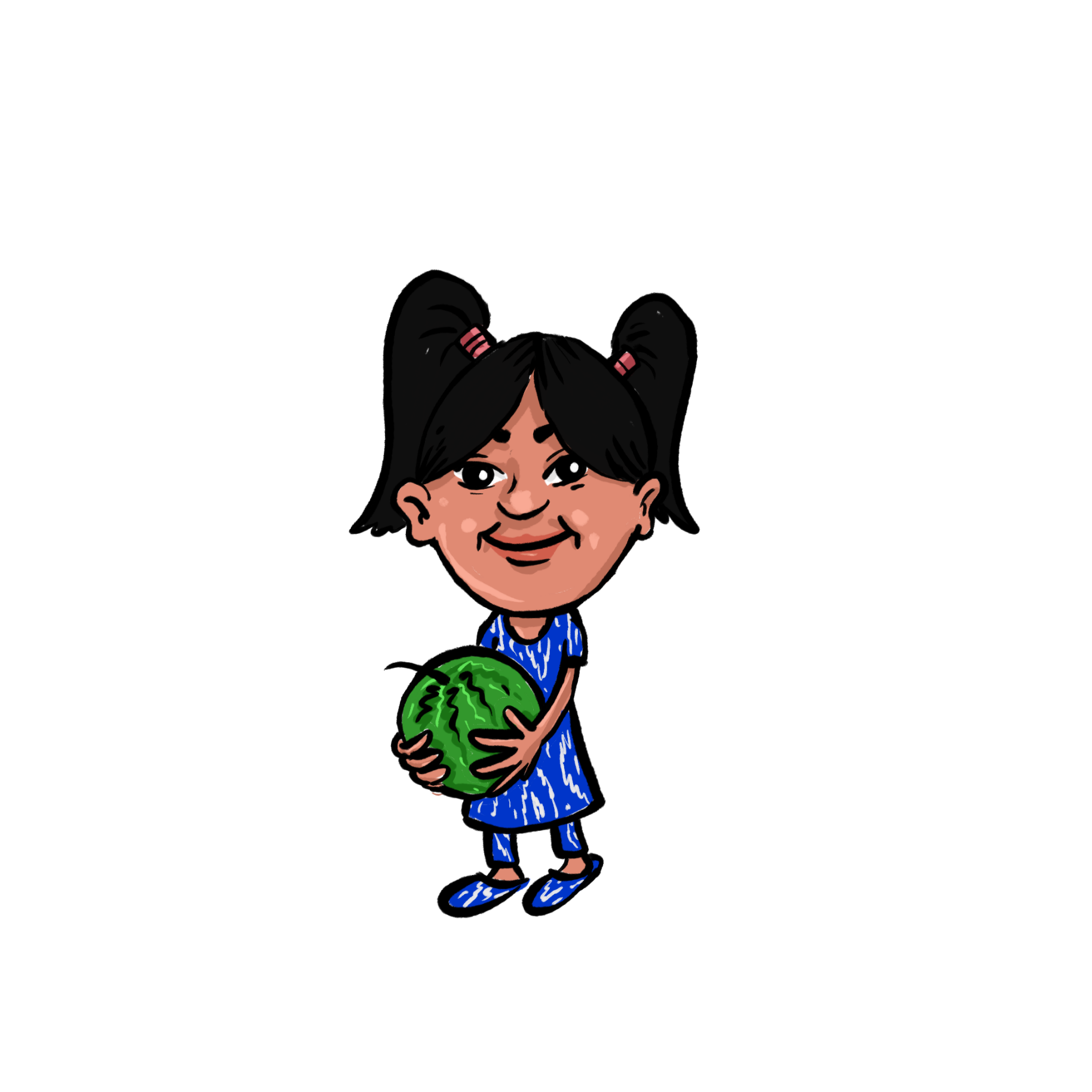 EKINLARNI SUG‘ORISHGA…
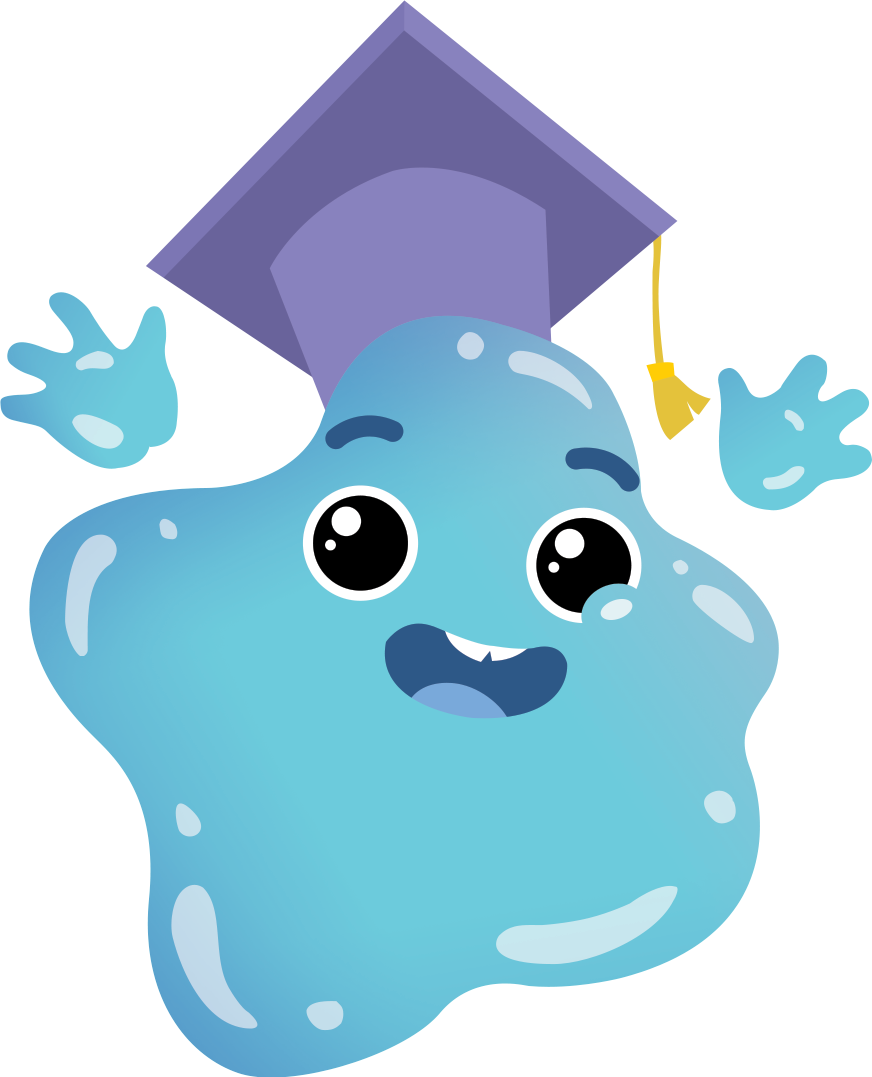 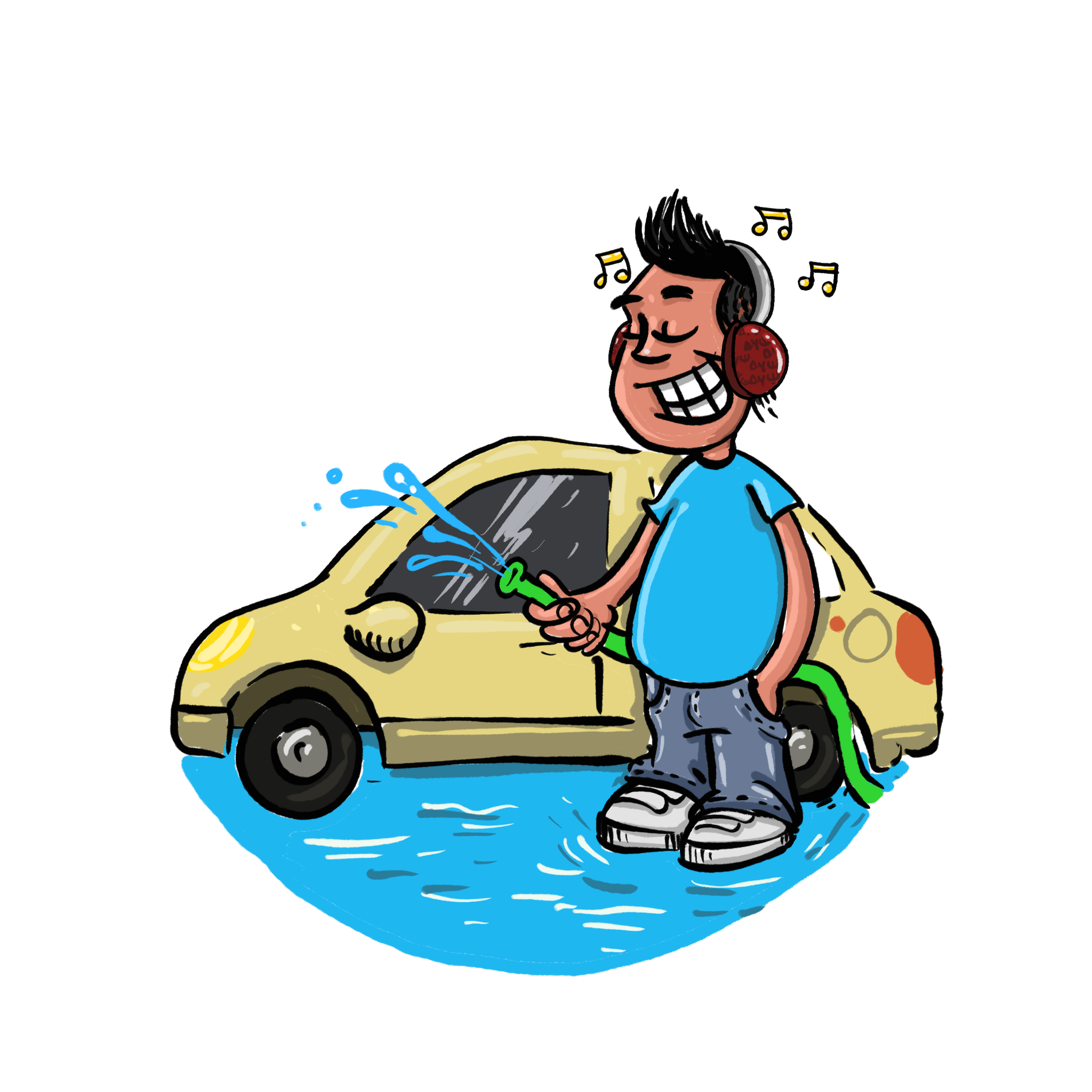 U   DARYOLARDAN OLINADI  VA  YERNING TAGIDAGI QUDUQLARDAN  QAZIB  CHIQARILADI.
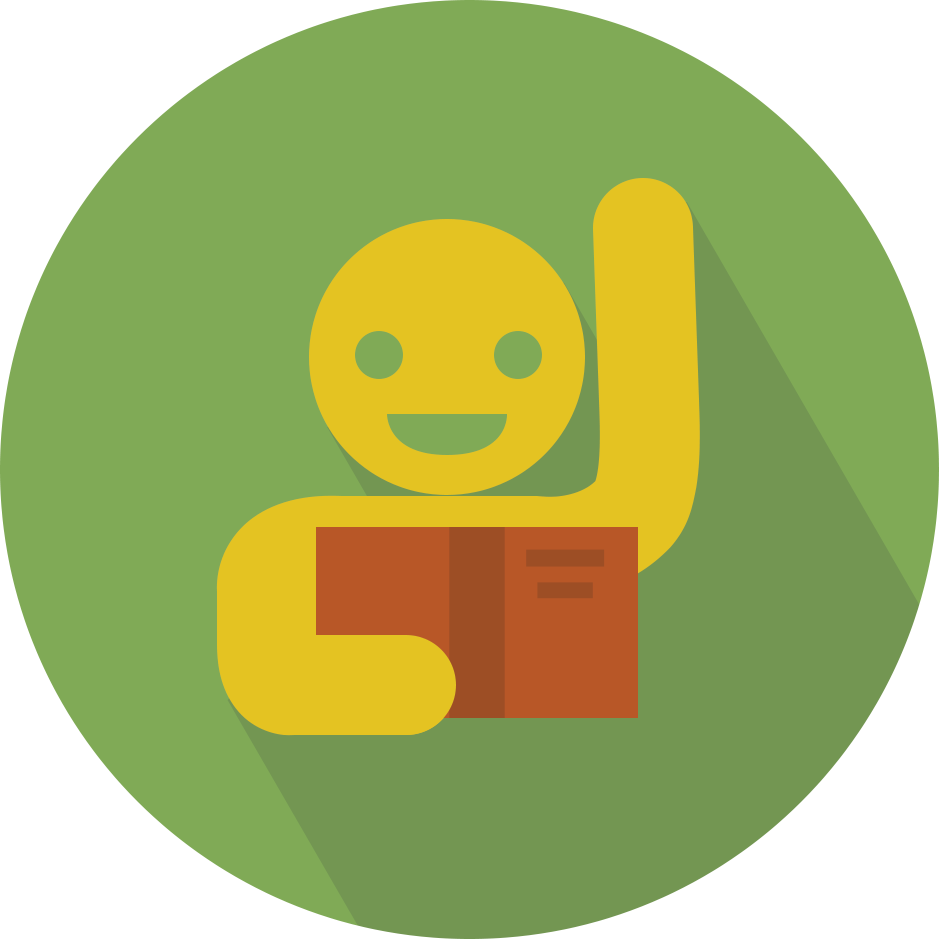 BIZ FOYDALANADIGAN BARCHA  SUV CHUCHUK HISOBLANADI.
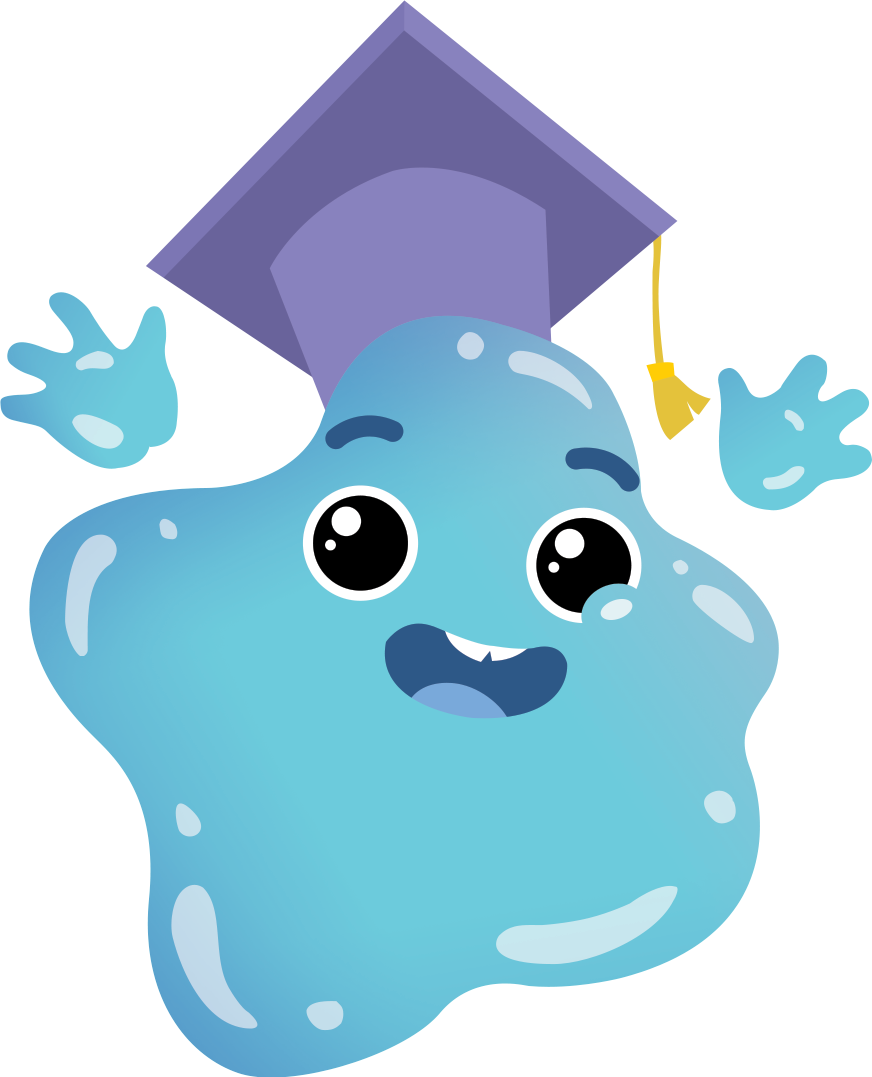 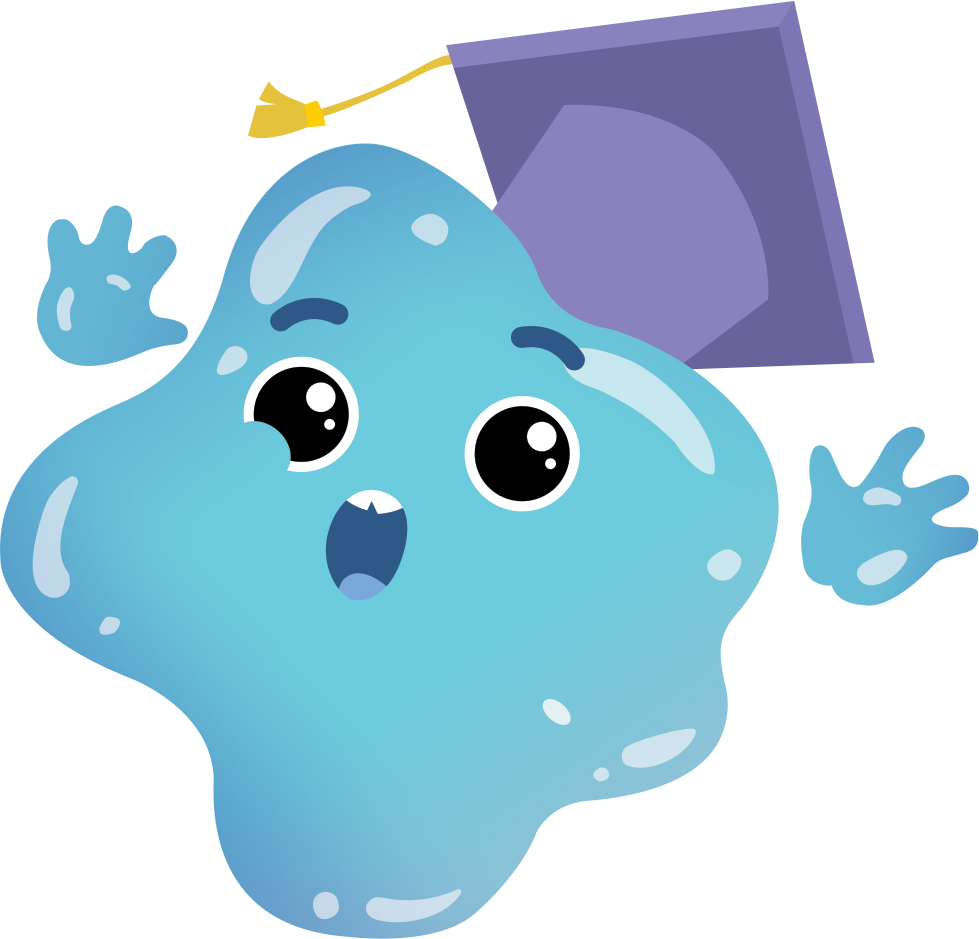 UYDAGI  KRANLARIMIZGA  KELISH  UCHUN  DARYO VA  YER  OSTI  QUDUQLARIDAN  SUV  TURLI  ARALASHMALARDAN   TOZALANADI.   VODOPROVOD   TIZIMI ORQALI   TOZALANGANIDAN   SO‘NG  TUMAN,  KO‘CHA,  UYLAR BO‘YLAB   TAQSIMLANADI   VA   KRANLARGA   YETKAZILADI.
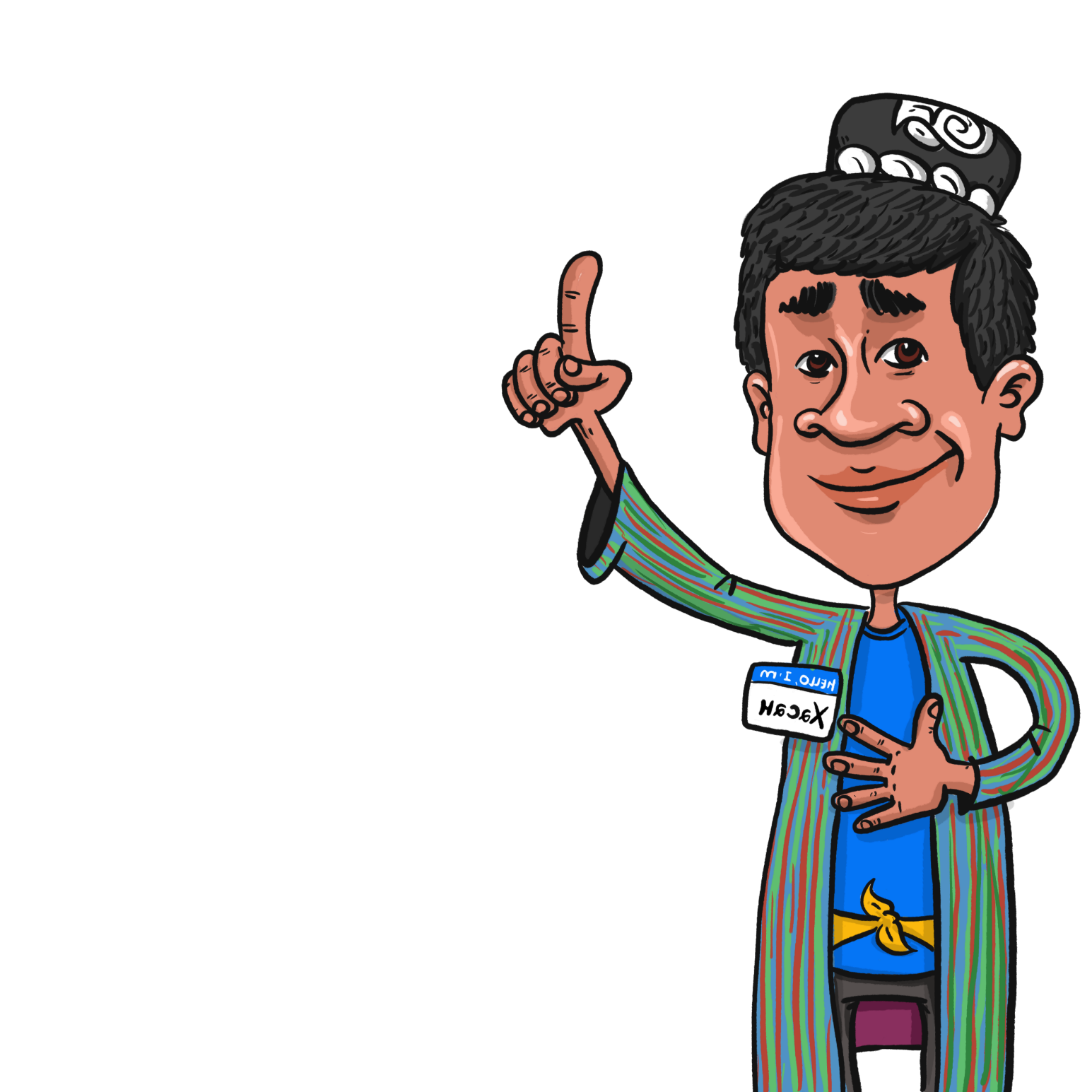 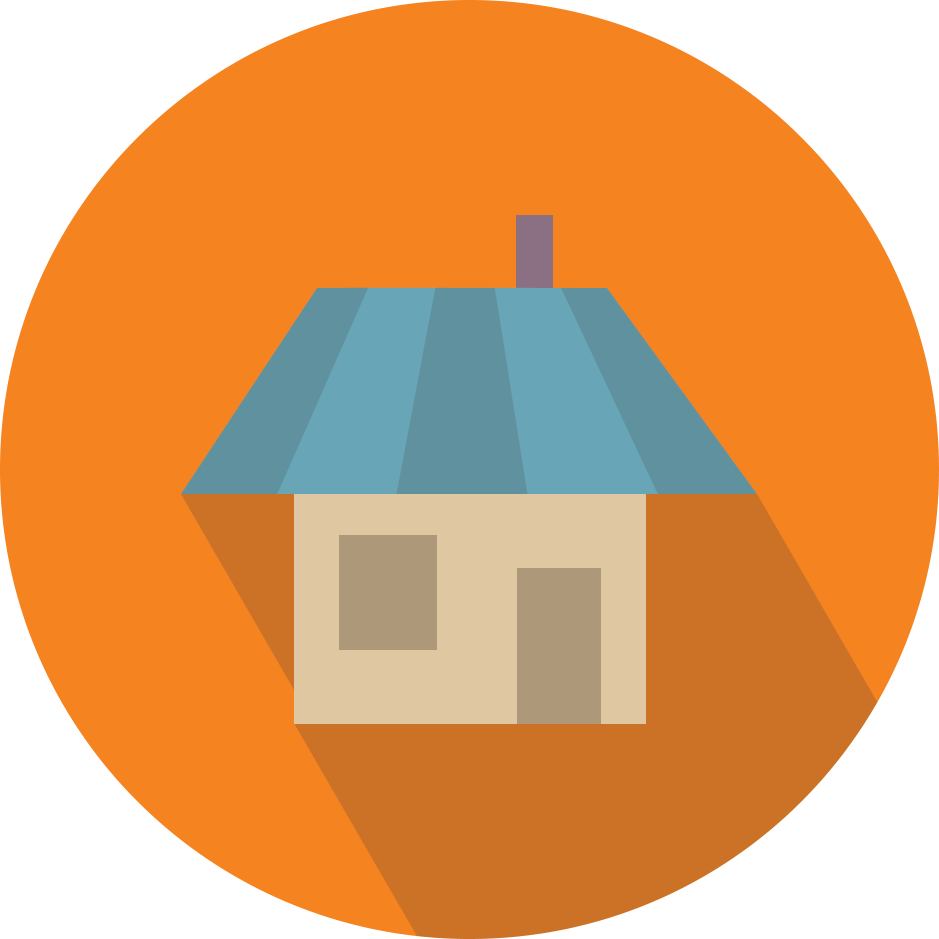 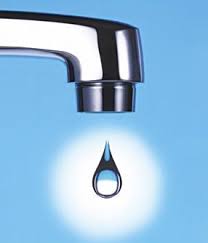 O‘ZBEKISTONDA  119ta  SHAHAR, 1064ta  SHAHAR TIPIDAGI QISHLOQ VA  11088ta  QISHLOQ  AHOLI  PUNKTLARI  BOR. 
ULARDAN  YER  OSTI  SUVLARI HISOBIGA ICHIMLIK  SUVI  BILAN 69ta SHAHAR (58%), 335ta SHAHAR TIPIDAGI QISHLOQLAR (31%) VA 2902ta QISHLOQ AHOLI PUNKTLARI (26%) TA’MINLANADI. 
QOLGAN AHOLI PUNKTLARI BOSHQA SUV TA’MINOTI  MANBALARI  EVAZIGA  TA’MINLANADI (YER USTI SUVLARI, QUDUQLAR, BOSHQA  SUV  BILAN  TA’MINLASH  TIZIMI).
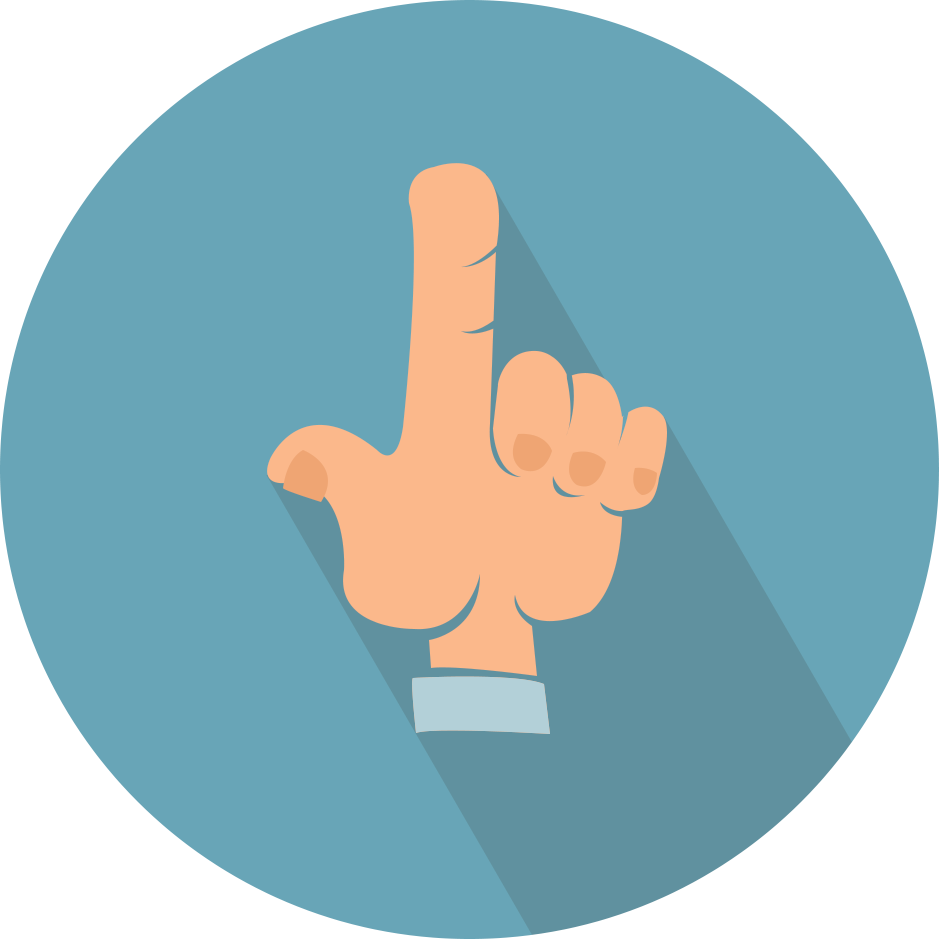 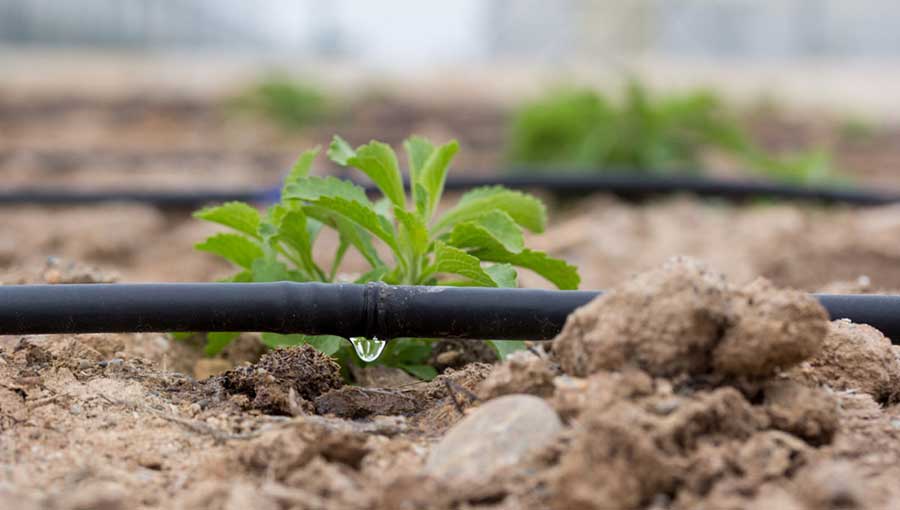 TOMCHILATIB  SUG‘ORISH – SUG‘ORISHNING  BU  USULI SUVNI  BIR  NECHA  MARTA TEJAYDI. 

MAXSUS  QUVURCHALAR O‘SIMLIKLARNING  ILDIZOLDI ZONASIGA  SUVNI  BIR TOMCHIDAN  YETKAZADI. 

JUDA   MAQSADLI   VA  TEJAMKOR!
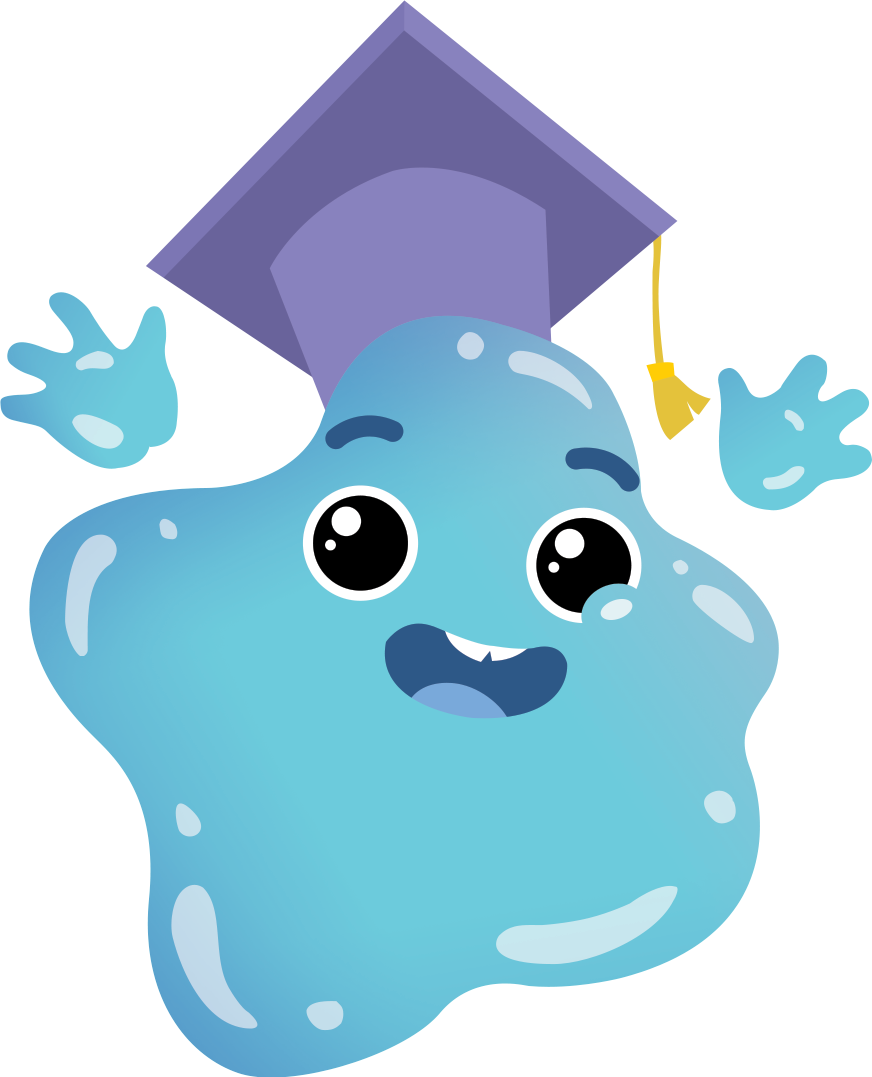 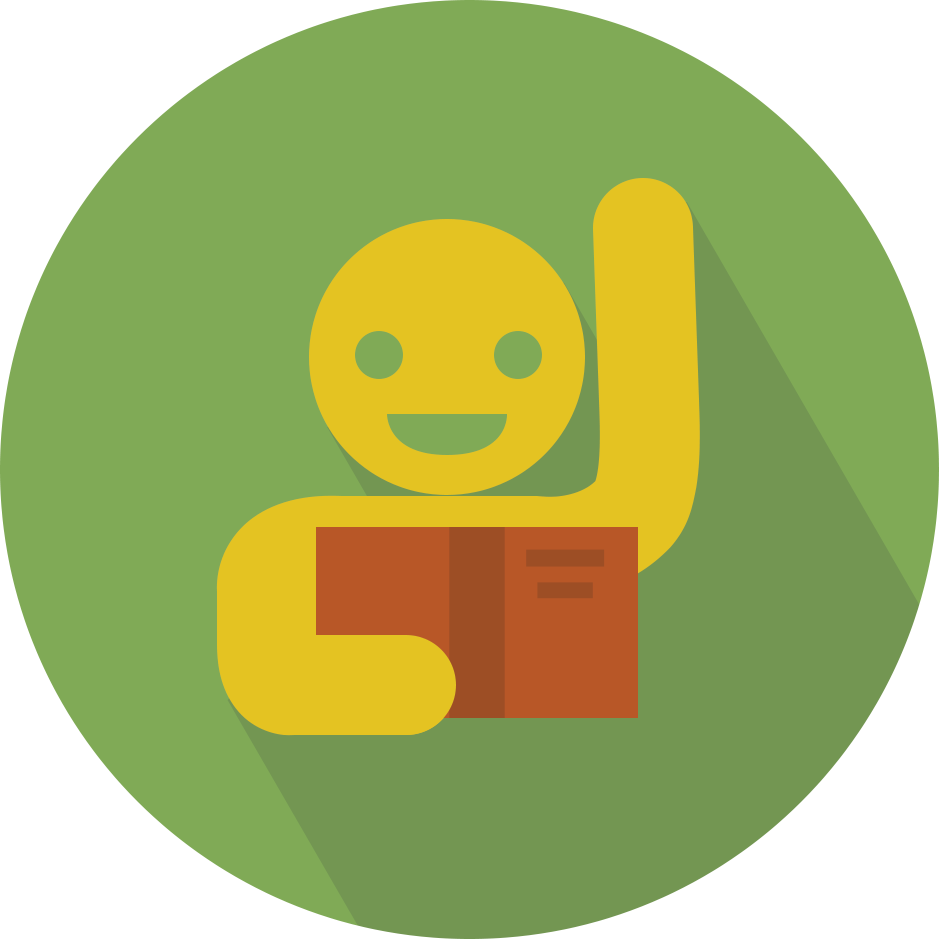 YAGONA  DAVLAT  SUV  FONDI:
JILG‘ALAR; 
SOYLAR; 
DARYOLAR;
SUV OMBORLARI; 
KO‘LLAR; 
DENGIZLAR;
KANALLAR, KOLLEKTOR-DRENAJ TARMOQLARI, BULOQLAR, HOVUZLARNING SUVLARI VA BOSHQA YER USTI SUVLARIDAN; 
YER OSTI SUVLARI, QOR ZAXIRALARI VA MUZLIKLARDAN IBORAT.
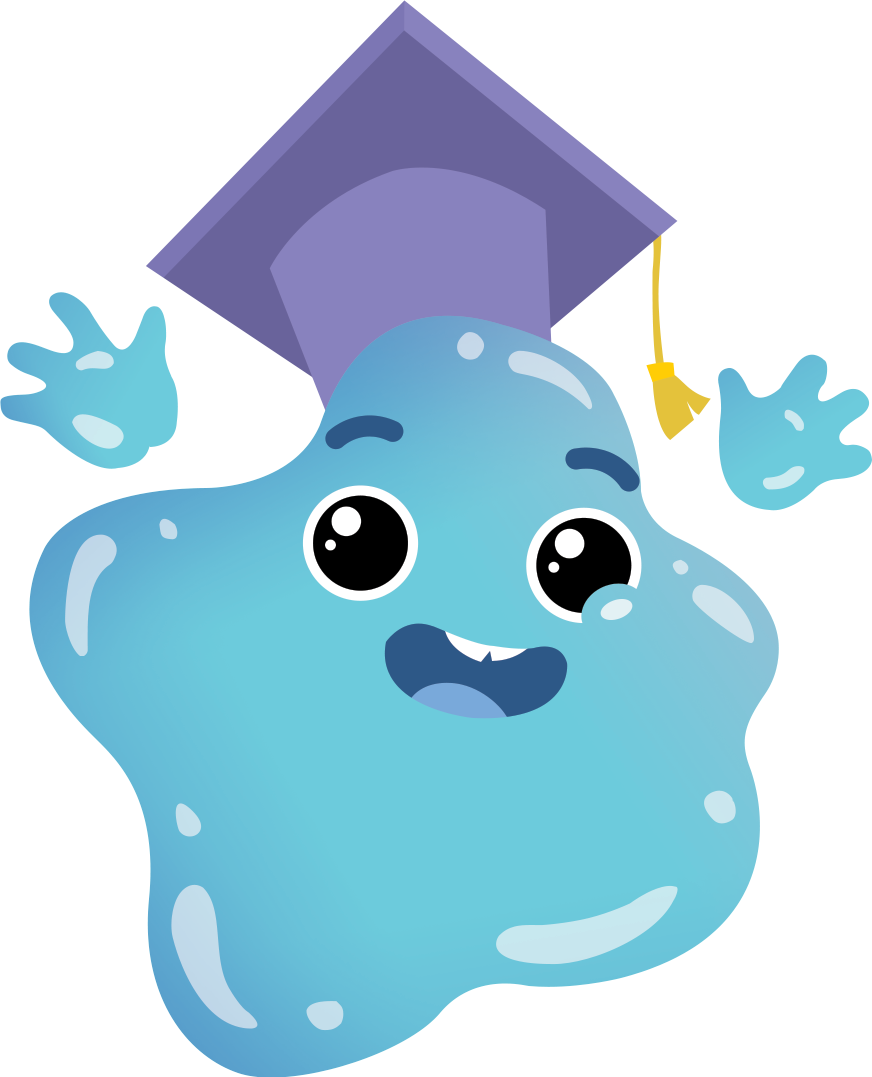 O‘ZBEKISTON  RESPUBLIKASINING  “SUV  VA SUVDAN  FOYDALANISH  TO‘G‘RISIDA”GI  QONUNI  BIZLARNI  SUVDAN  OQILONA FOYDALANISHGA  MAJBURLAYDI.

QISHLOQ  XO‘JALIGI  YERLARINI  SUG‘ORISH UCHUN  MAMLAKATIMIZDA  BARCHA ISHLATILADIGAN  SUVNING  90  FOIZDAN  ORTIG‘I SARFLANADI.

IRRIGATSIYA  TIZIMLARINI  YAXSHILAB,  KO‘P SUVNI  TEJAB  QOLSA  BO‘LADI.
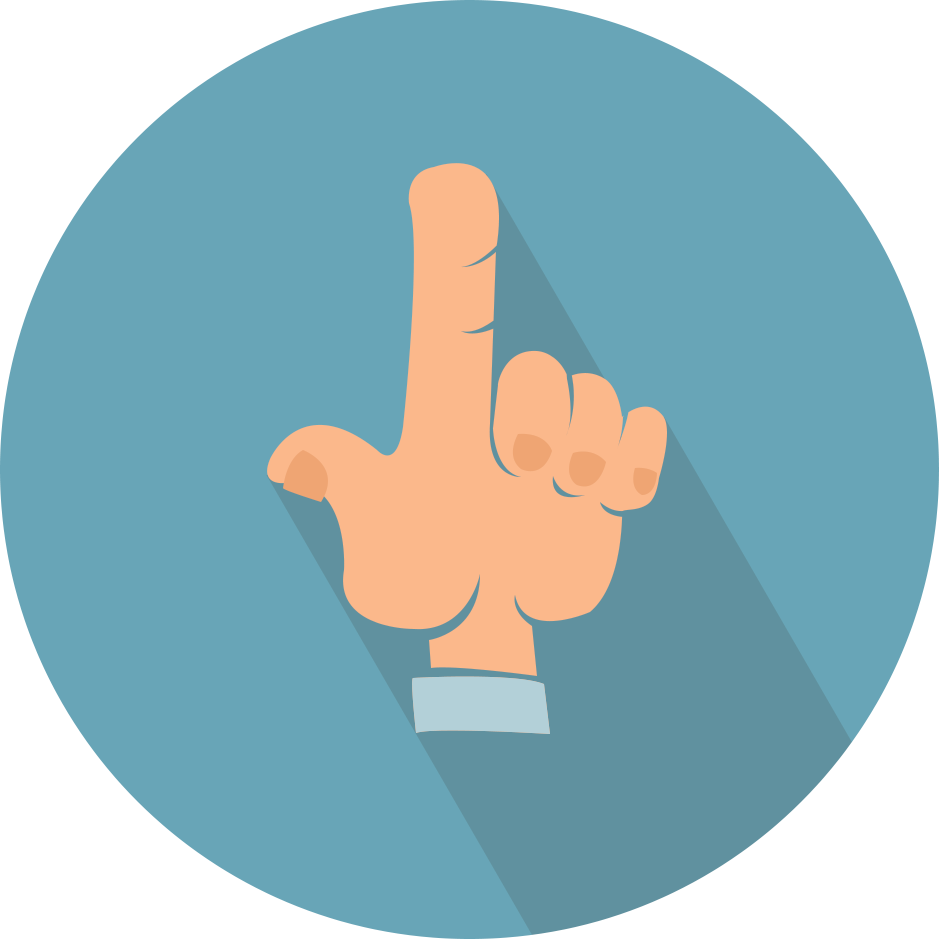 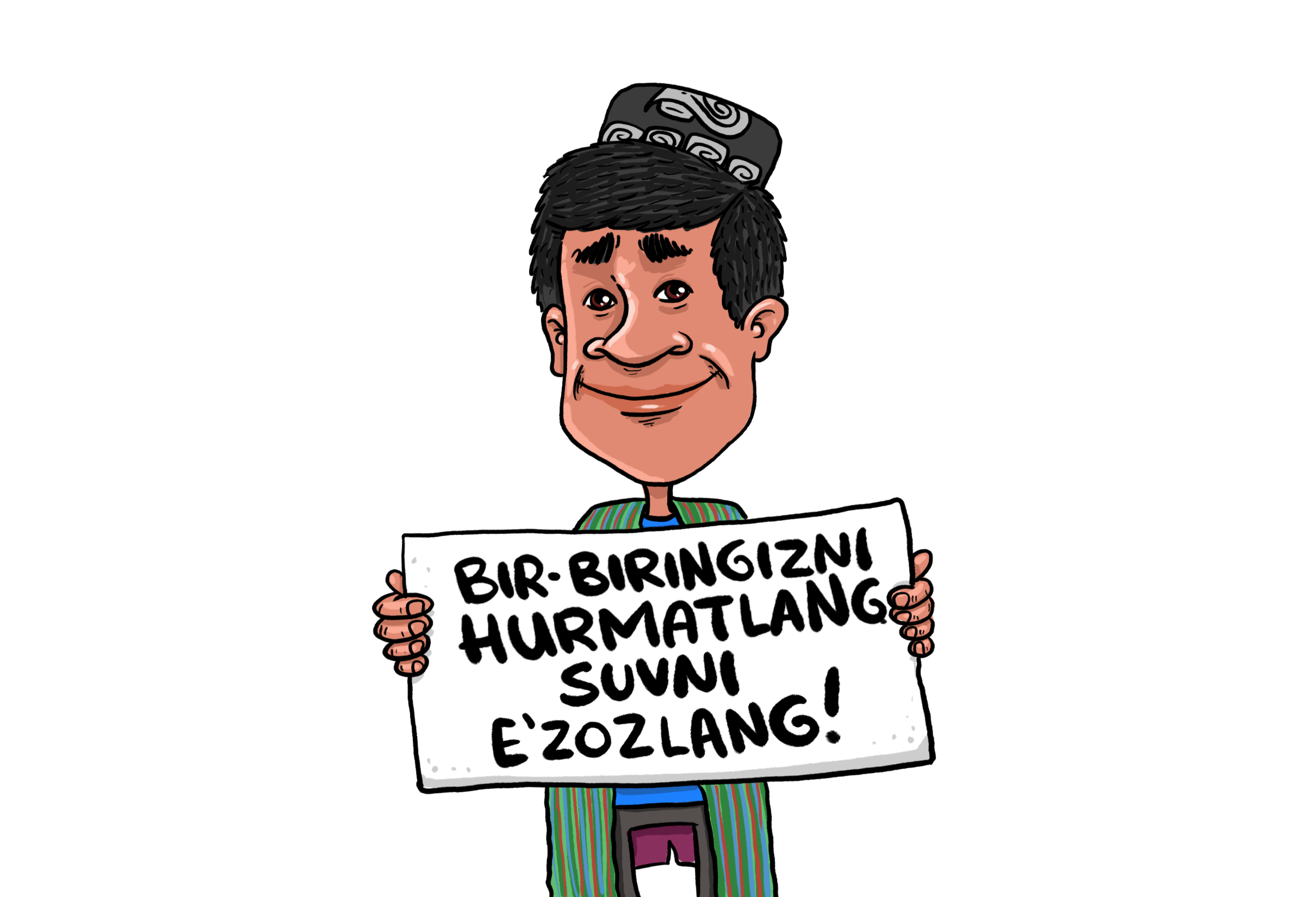